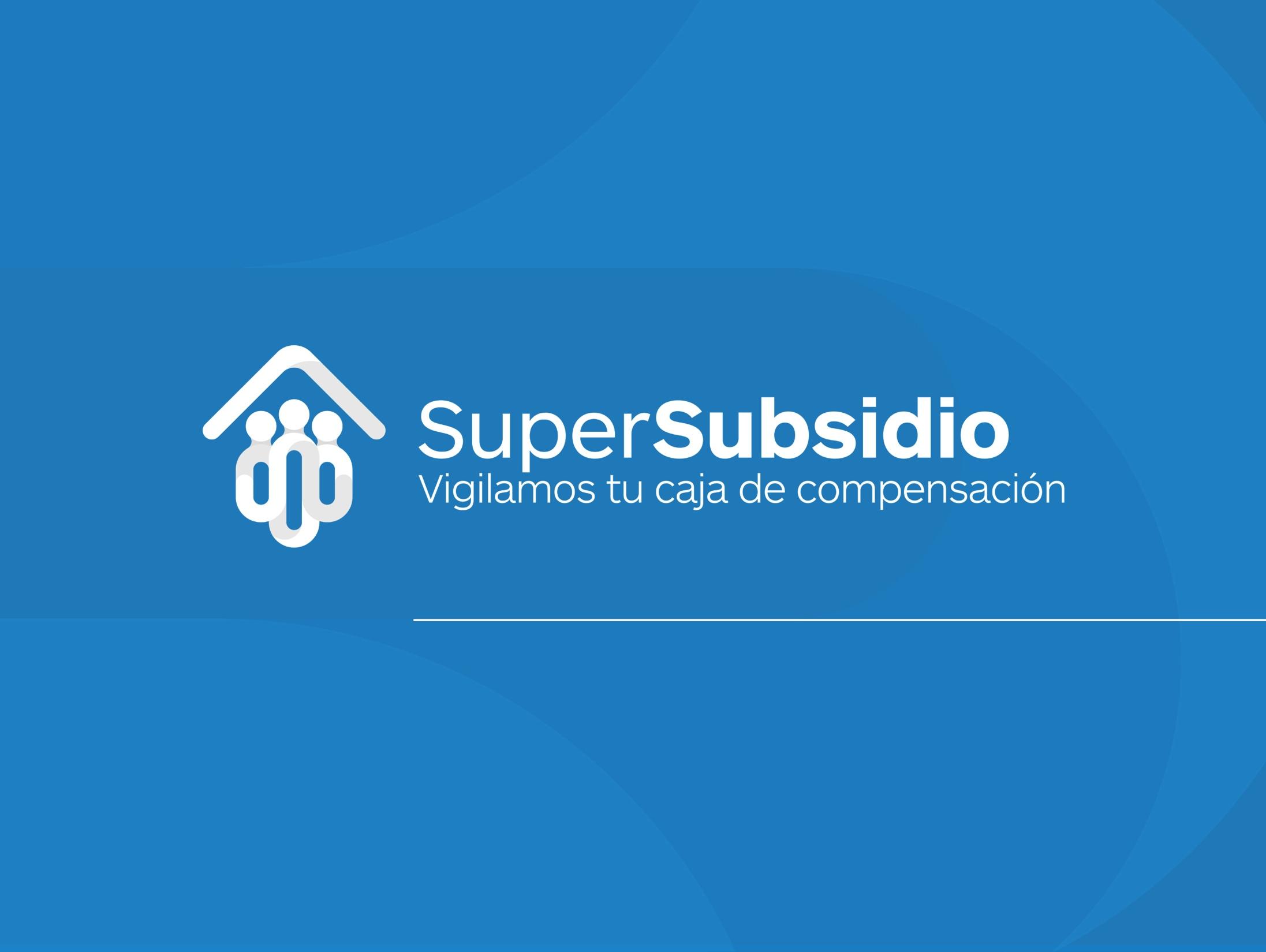 COMITÉ INSTITUCIONAL DE GESTIÓN Y DESEMPEÑO
24 DE ENERO DE 2022
ORDEN DEL DÍA
Plan Anticorrupción y de Atención al Ciudadano. 
Plan Institucional de Archivos de la Entidad ­PINAR   
Plan Anual de Vacantes   
Plan de Previsión de Recursos Humanos 
Plan Estratégico de Talento Humano   
Plan Institucional de Capacitación   
Plan de Bienestar 
Plan de Incentivos Institucionales   
Plan de Trabajo Anual en Seguridad y Salud en el Trabajo   
Plan Estratégico de Tecnologías de la Información y las Comunicaciones ­ PETI   
Plan de Tratamiento de Riesgos de Seguridad y Privacidad de la Información 
Plan de Seguridad y Privacidad de la Información
QUE ES EL PLAN ANTICORRUPCION Y DE ATENCION AL CIUDADANO



El Plan Anticorrupción y de Atención al Ciudadano es un instrumento de tipo preventivo para el control de la corrupción, su metodología incluye cinco componentes autónomos e independientes, que contienen parámetros y soporte normativo propio y un sexto componente que contempla iniciativas adicionales.


La obligación para que las entidades formulen un Plan Anticorrupción y de Atención al Ciudadano nace del Estatuto Anticorrupción, donde proponen estrategias dirigidas a combatir la corrupción mediante mecanismos que faciliten su prevención, control y seguimiento
El Plan Anticorrupción y de Atención al Ciudadano tiene 5 componentes:


Gestión del Riesgo de Corrupción – Mapa de Riesgos de Corrupción.
Racionalización de Trámites.
Rendición de cuentas.
Mecanismos para mejorar la atención al ciudadano.
Mecanismos para la Transparencia y Acceso a la Información.